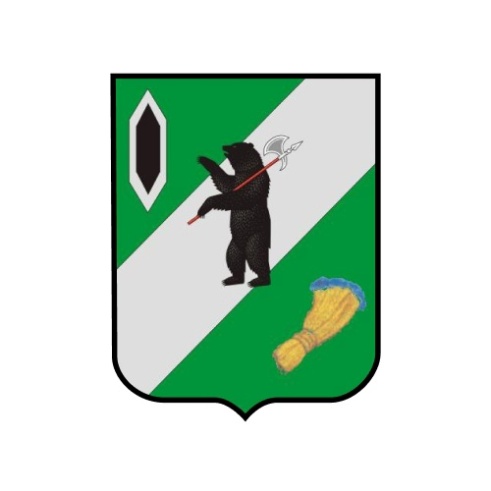 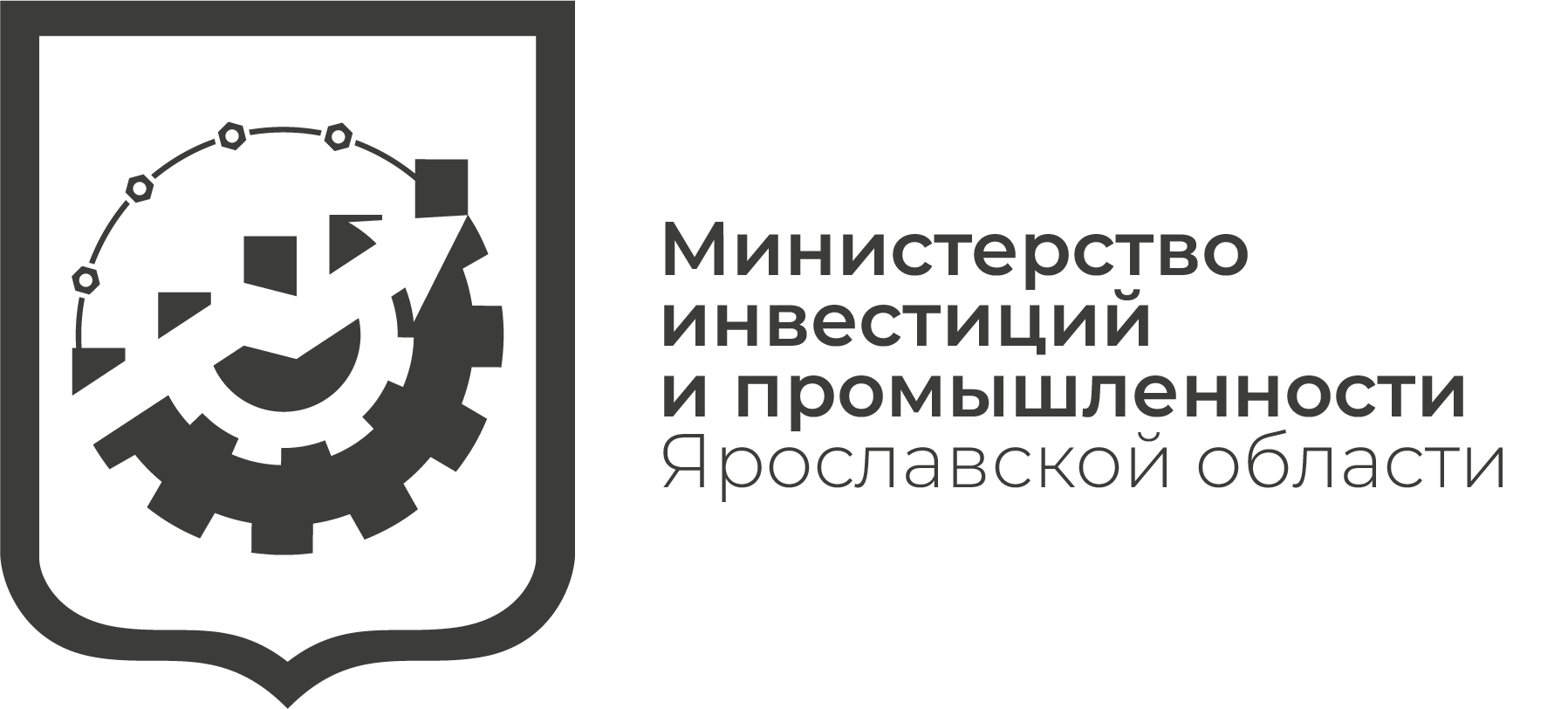 Инвестиционный профиль
Гаврилов-Ямскогомуниципального района
2024
год
Содержание
Обращение главы района 
к инвестору
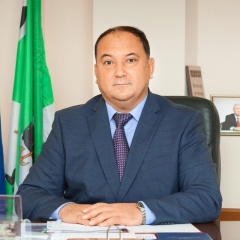 Андрей Борисович
Сергеичев

Глава Гаврилов-Ямского
муниципального района
Уважаемый инвестор!

Гаврилов-Ямский район - это не только земля с уникальной культурой и богатейшей историей, но и один из перспективных районов Ярославской области. 
Успешность развития района во многом определяется состоянием нашей экономики, основу которой составляет промышленность в сфере машиностроения, обрабатывающих производств, а также сельское хозяйство. 
В 2023 году так же, как и в предыдущие годы, проводилась работа по улучшению социальной сферы, благоустройству района, по развитию инвестиционной привлекательности, развитию образования, здравоохранения, культуры и спорта.
Экономическая стабильность, благоприятный инвестиционный климат, функционирование территории опережающего развития «Гаврилов-Ям», относительно недорогой уровень трудовых ресурсов и развитая инфраструктура гарантируют инвесторам эффективное вложение средств в развитие инвестиционной деятельности.
Администрация района обеспечивает создание оптимальных условий для успешного ведения бизнеса, в том числе оперативное решение вопросов, прозрачность процессов, открытый диалог. 
Мы заинтересованы в том, чтобы Ваш бизнес был эффективным, стабильным и безопасным, что будет способствовать развитию экономики района и улучшению качества жизни его жителей.
Приглашаем Вас к долгосрочному и
взаимовыгодному сотрудничеству!
3
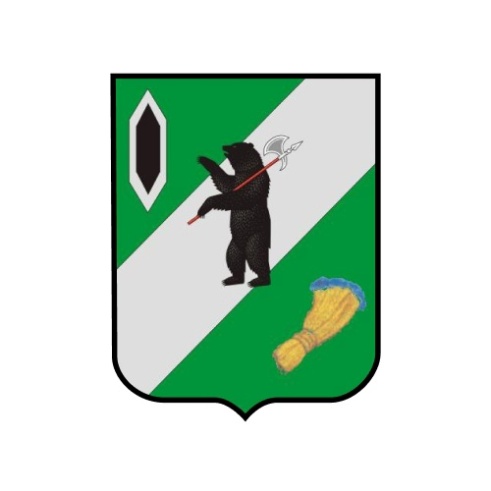 Общая 
характеристика
Население
23,81
1,01
S
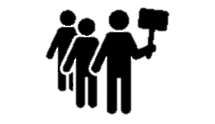 %
тыс чел.
Население района
Уровень безработицы
12,7
51,2
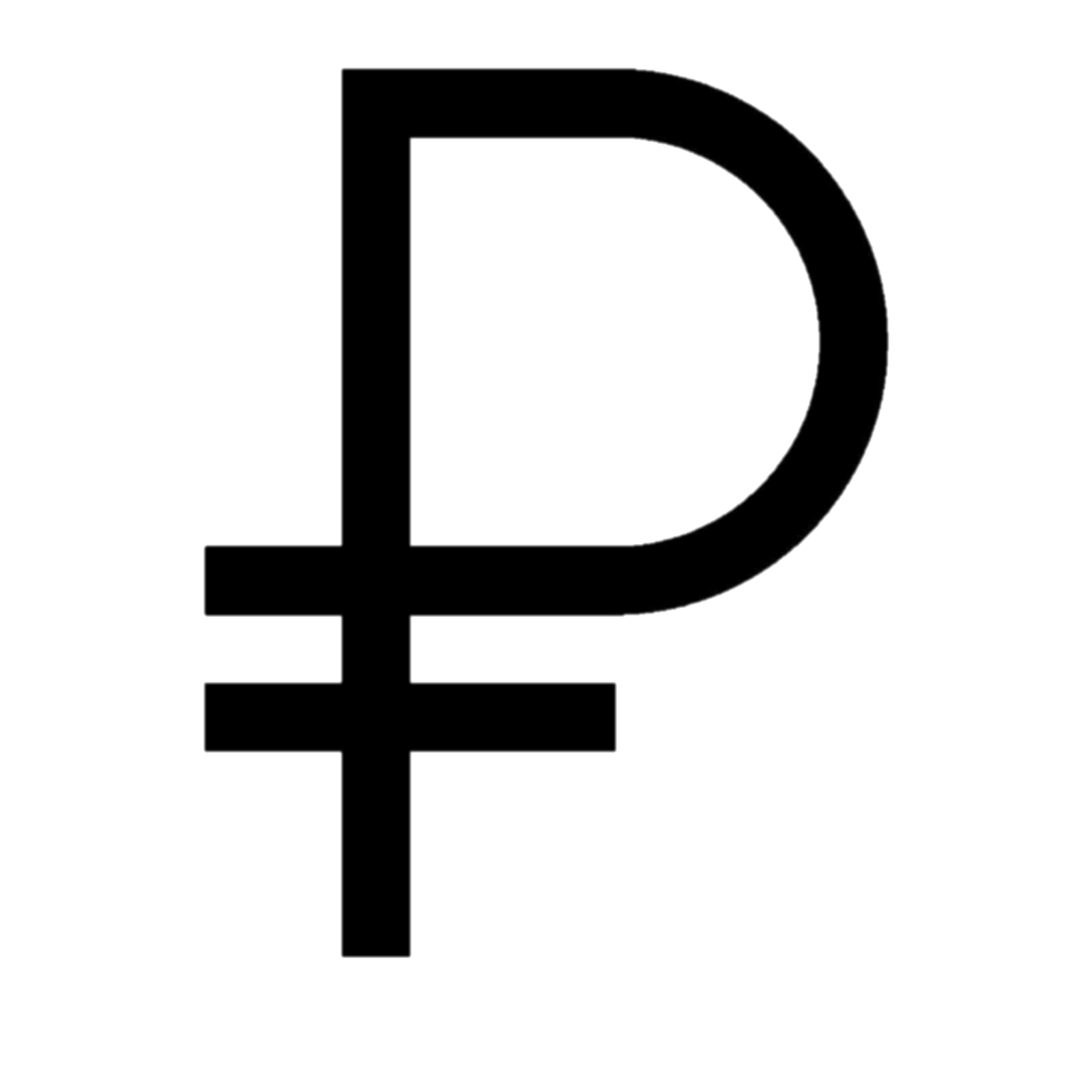 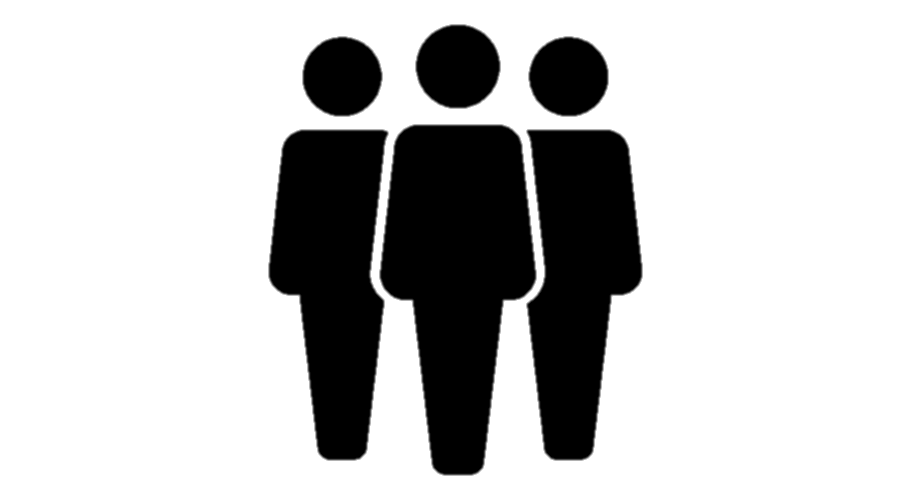 тыс руб.
тыс чел.
Занятое население
Среднемесячная заработная плата
(на  01.01.2024)
Экономика
384
284,6
ед.
млн руб.
Зарегистрированные организации
Объем инвестиций 
в основной капитал
(на 01.01.2024)
(за 2023 год)
Состав
5
поселений (196 населенных пунктов)
Административный центр – город Гаврилов-Ям
Гаврилов-Ям (15 576 чел.)
Сельские поселения
Великосельское (3 601 чел.)
Шопшинское (1 884  чел.)
Митинское (1 423 чел.)
Заячье-Холмское (1 325 чел.)
5
Гаврилов-Ямский муниципальный район
Инфраструктура
1120,5
тыс км²
S
Площадь района
Автомобильное сообщение
федеральная трасса М-8 «Холмогоры»
развитая сеть автомобильных дорог 
автобусное сообщение с основными городами и населенными пунктами области
Железнодорожное сообщение
к городу проложена узкоколейная железная дорога от центральной магистрали Северной железной дороги (Семибратово-Гаврилов-Ям),            по которой осуществляются грузовые перевозки
Водное сообщение
р. Которосль (протяженность 136 км) и ее притоки: Лахость, Черная, Тамара, Ворга, Сумбариха и др.
Воздушное сообщение
расстояние до ближайшего аэропорта («Туношна») 52 км
46
250
км
км
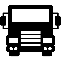 расстояние 
до Ярославля
расстояние 
до Москвы
Ярославский 
МР
Ярославль
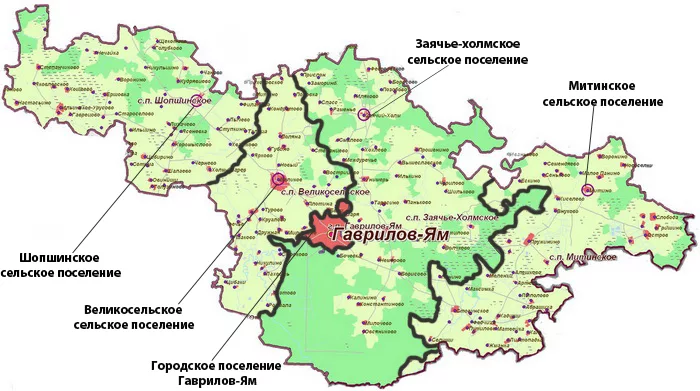 Некрасовский МР
Борисоглебский 
МР
Гаврилов-Ям
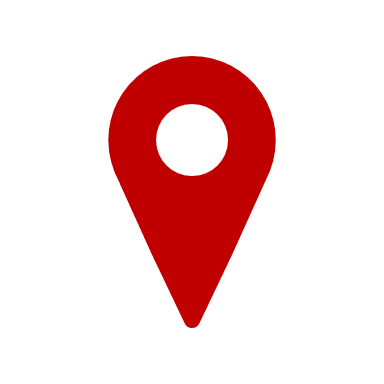 Костромская обл.
Ростовский МР
Ивановская обл.
Москва
6
Гаврилов-Ямский муниципальный район
Основные преимущества
Географическое положение, близость     к областному центру (г. Ярославль)
Город Гаврилов-Ям располагается на обоих берегах р. Которосль, на расстоянии 46 км от г. Ярославля, в 250 км от г. Москвы, в 70 км от г. Иваново, в 50 км от г. Ростова
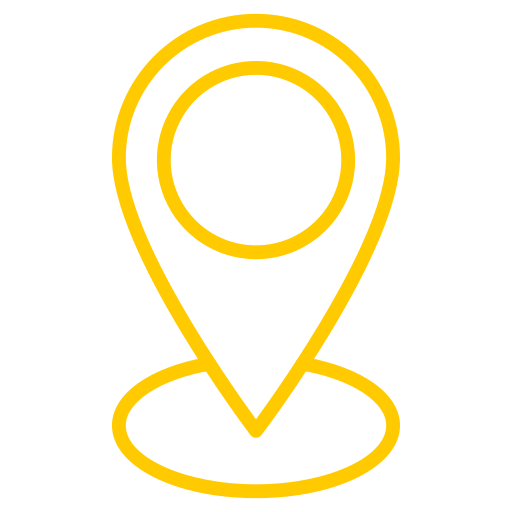 Преференциальный режим (ТОР)
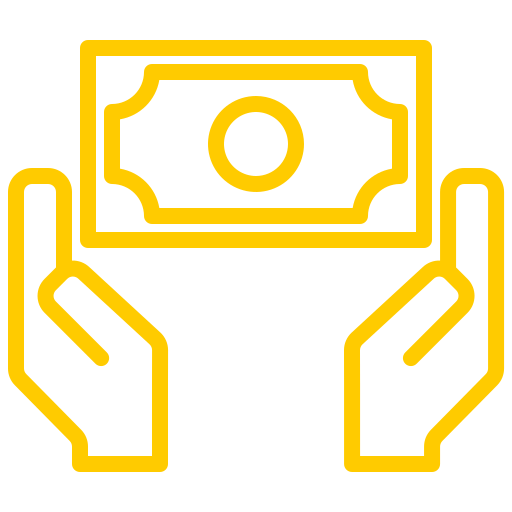 Создана территория опережающего развития «Гаврилов-Ям» (с 16.03.2018)
Для резидентов ТОР действует особый преференциальный налоговый режим
Развитая транспортная инфраструктура
Трасса М-8 «Холмогоры» (доступность 18 км от г. Гаврилов-Ям)
развитая сеть автомобильных дорог
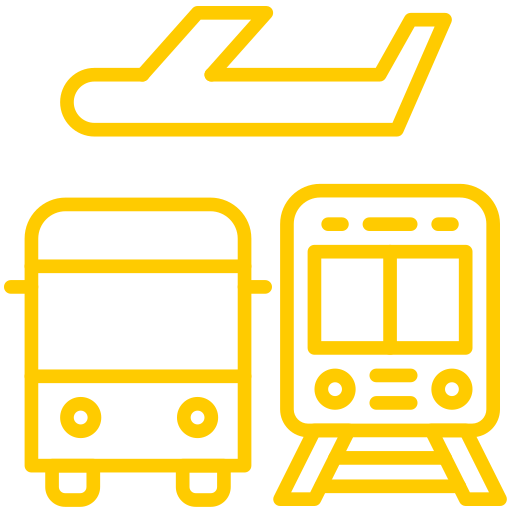 Лесные ресурсы
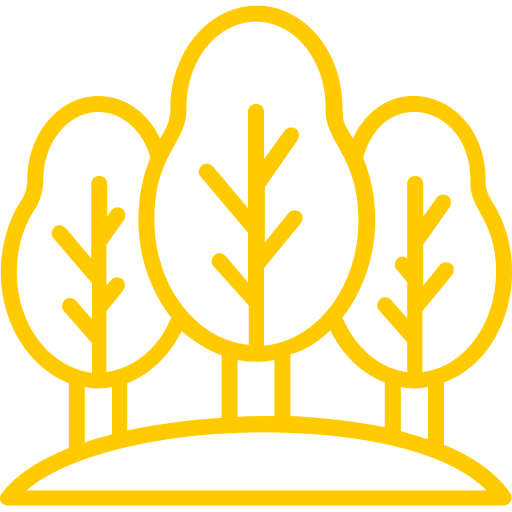 47% общей площади
леса I и II групп хвойных и лиственных пород
Минерально-сырьевая база (добыча полезных ископаемых: камня, песка, глины)
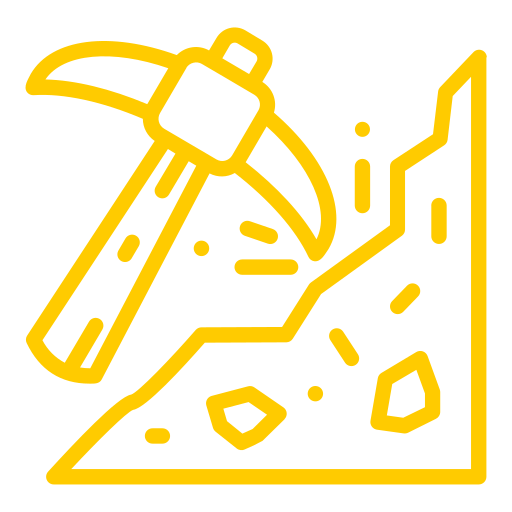 песчано-гравийные смеси, глина, торф, известковый туф
7
Гаврилов-Ямский муниципальный район
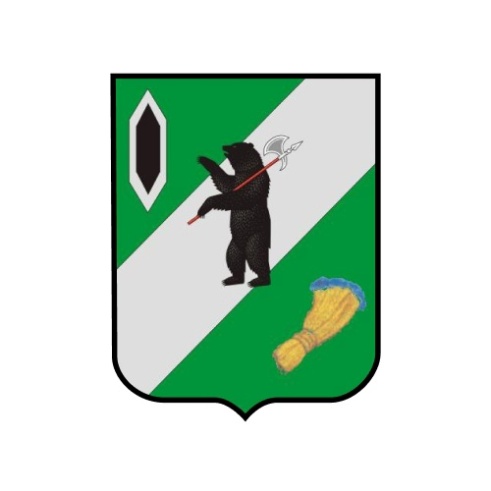 Развитие промышленности
и АПК
Основные отрасли промышленности
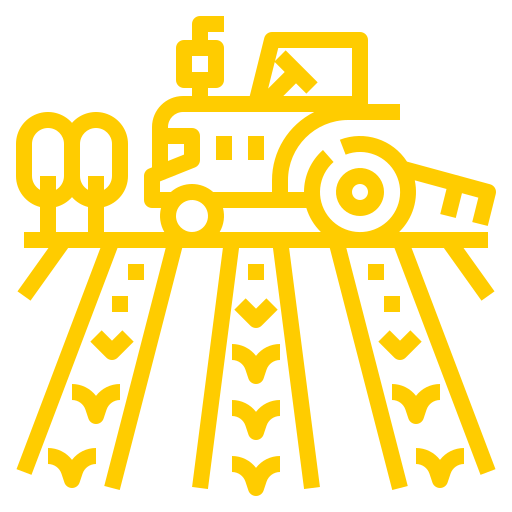 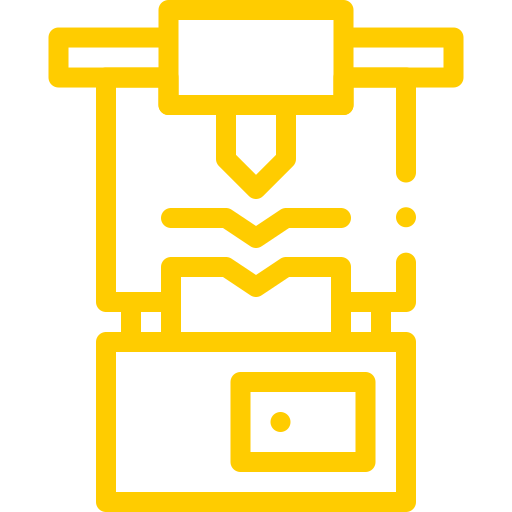 Обрабатывающие производства 
(машиностроение, деревообработка, производство металлических изделий, 
прочего оборудования)
Сельское, лесное хозяйство
36 предприятий
53 предприятия
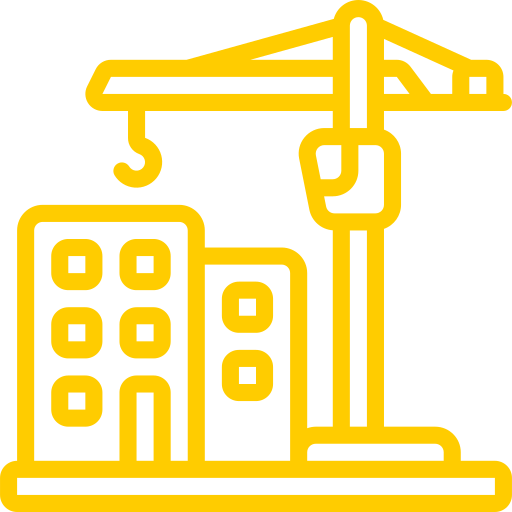 Строительство
35 предприятий
Сельскохозяйственное производство
Разведение крупного рогатого скота молочного направления, овец и коз
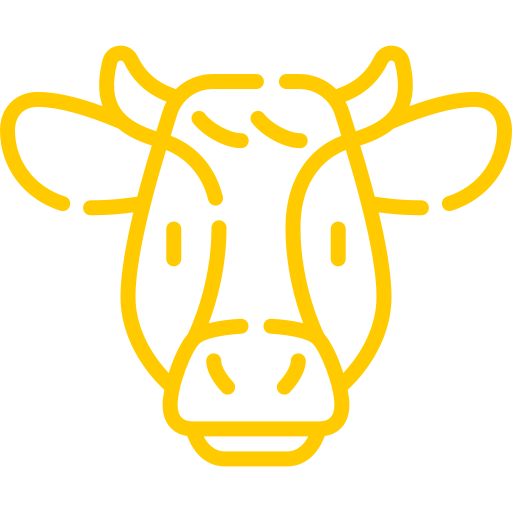 Поголовье крупного рогатого скота
Надой молока за 
1 корову
6504
голов
6768
кг
20
тыс тонн
Производство молока
420
голов
8,4
тонн
Поголовье овец
Производство овечьего молока
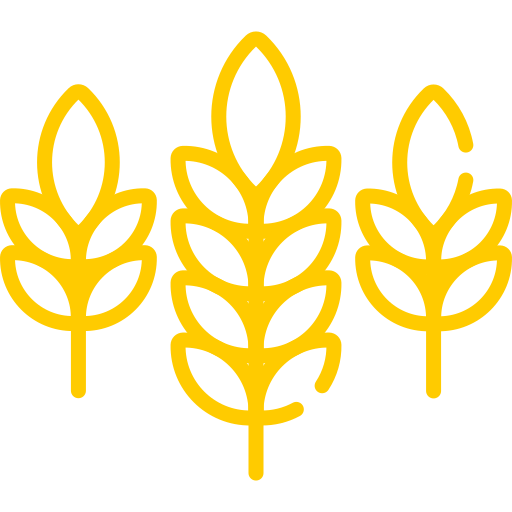 Выращивание зерновых культур, картофеля и овощей
4 355
га
108
га
Площадь под зерновыми культурами
Посевная площадь картофеля
23,7
ц/га
137,4
ц/га
Урожайность картофеля
Урожайность зерновых культур
(на 01.01.2024)
9
Гаврилов-Ямский муниципальный район
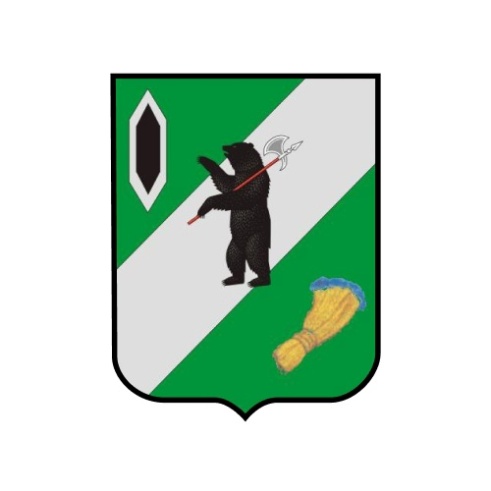 Развитие 
туризма
Хорошая транспортная доступность, беспрепятственное посещение территории,  близость к туристическому маршруту  «Золотое кольцо России»
3 000
2
30
4
коллективных средств размещения
туристских
маршрутов
предприятий
общепита
26 памятников природы 
90   выявленных памятников архитектуры
4 мифологические памятника
1  усадебный комплекс
рублей
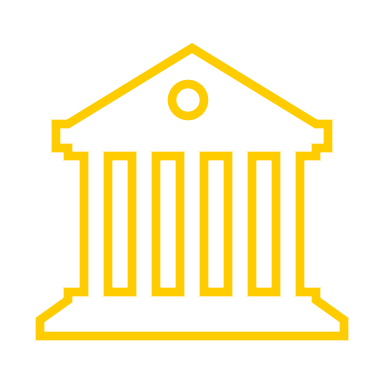 более чем на 700 мест
20 объектов для показа
более чем на 350 человек
средний чек туриста на проживание
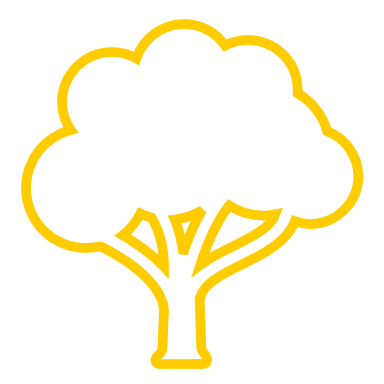 Историческая, культурная и социальная самобытность
более
1
200
тыс чел.
день
туристический поток за 2023 год
продолжительность пребывания
туристов
11
Гаврилов-Ямский муниципальный район
Виды туризма
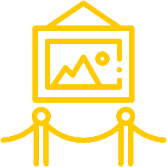 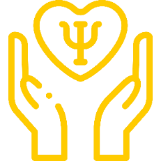 Культурно-познавательный
Лечебно-рекреационный
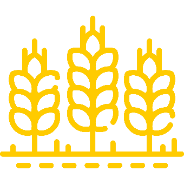 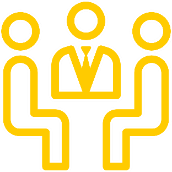 Событийный
Сельский
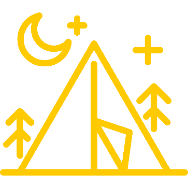 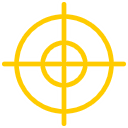 Индустриальный и 
промышленный
Экологический 
и приключенческий
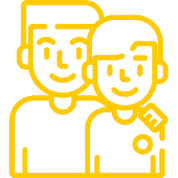 Детский и семейный
Популярные места для посещения
Гончарное производство «Сады Аурики»
Брендовый музей Ямщика
Технопарк «ЛокаловЪ»
Великосельский Кремль
12
Гаврилов-Ямский муниципальный район
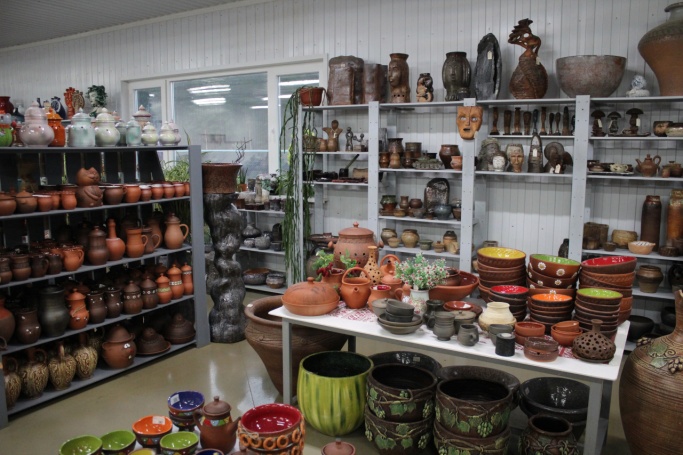 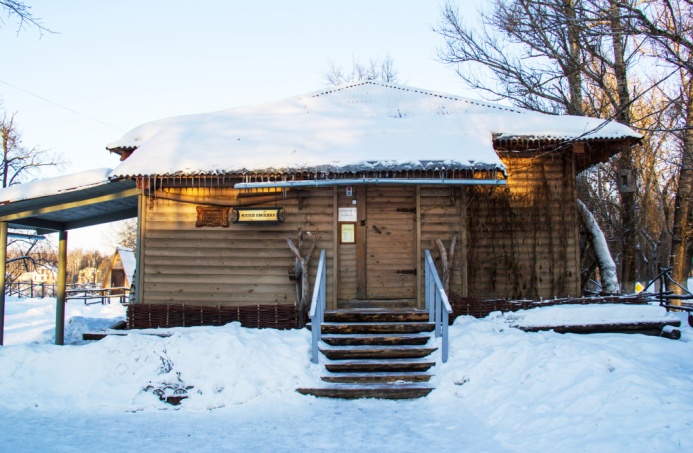 Гончарное производство 
«Сады Аурики»
Музей Ямщика
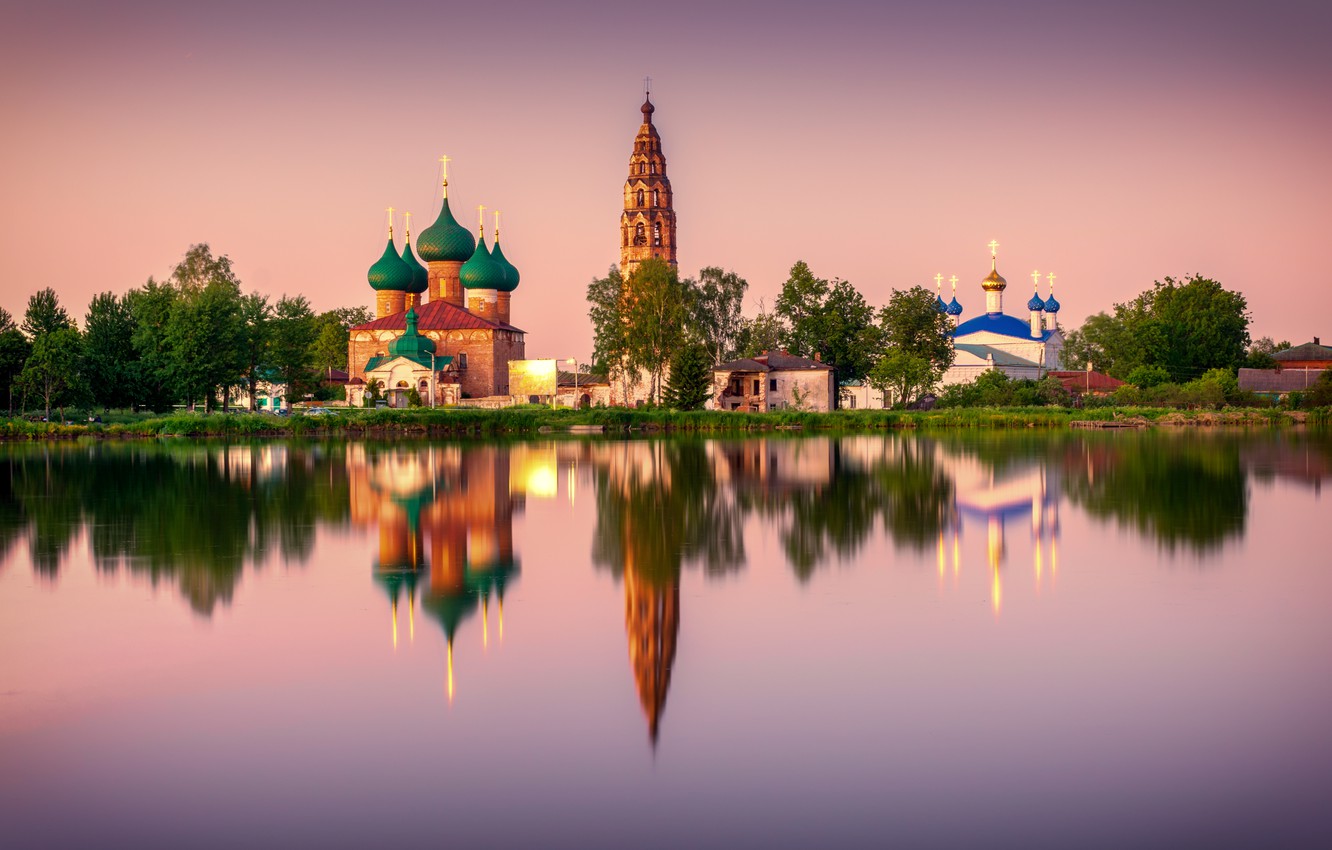 Великосельский Кремль
13
Гаврилов-Ямский муниципальный район
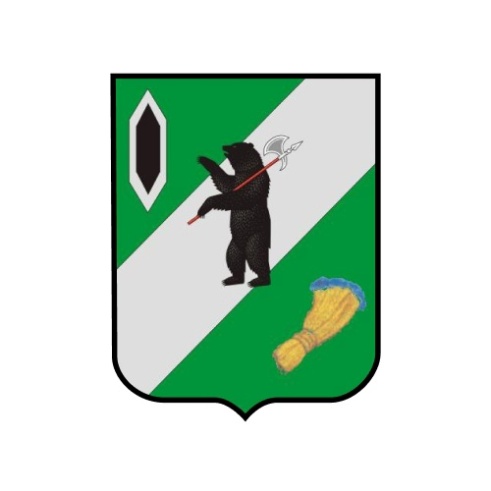 Приоритетные инвестиционные ниши
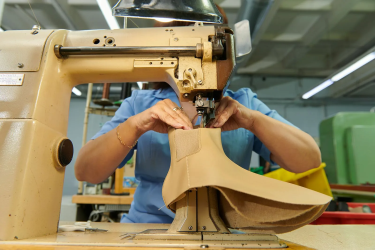 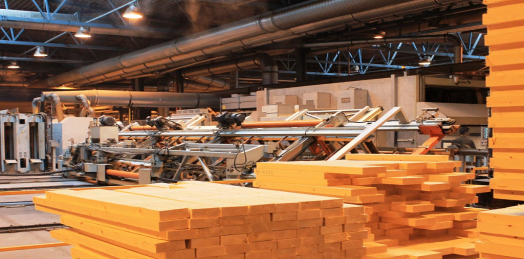 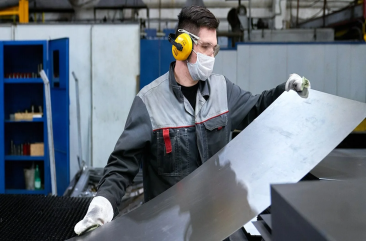 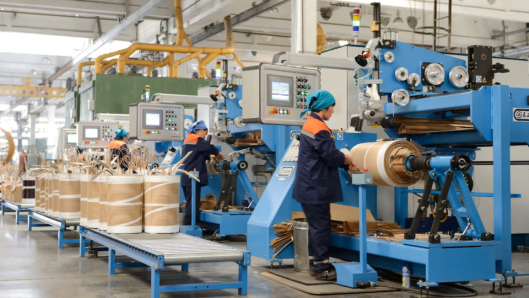 Обрабатывающая промышленность
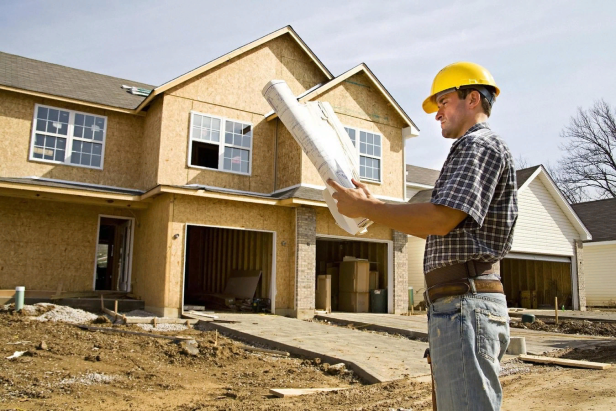 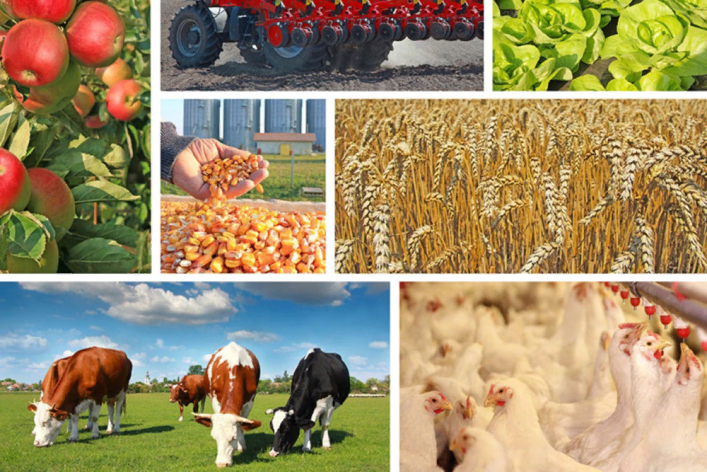 Сельское хозяйство
Строительство
15
Гаврилов-Ямский муниципальный район
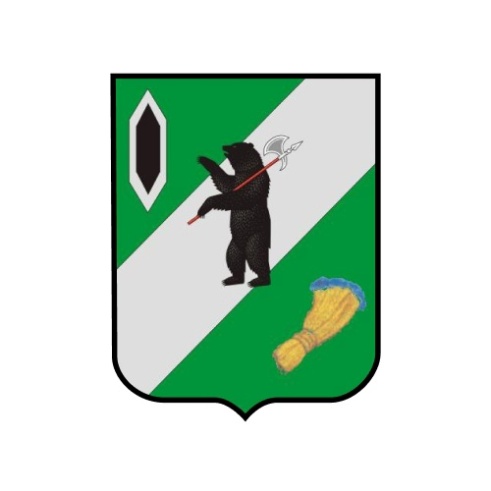 Меры поддержки
Меры поддержки
На территории действует льготный режим – 
территория ТОР «Гаврилов-Ям»
НАЛОГ НА ПРИБЫЛЬ
НАЛОГ НА ИМУЩЕСТВО
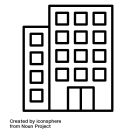 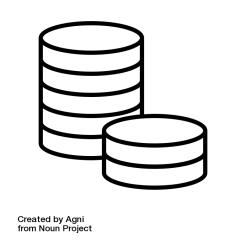 НАЛОГ НА ДОБЫЧУ ПОЛЕЗНЫХ ИСКОПАЕМЫХ
(коэффициент, характеризующий территорию добычи
 полезного ископаемого)
ЗЕМЕЛЬНЫЙ НАЛОГ
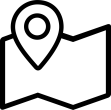 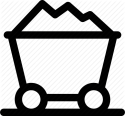 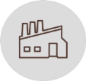 6 резидентов по состоянию на 01.01.2024
Региональные инвестиционные проекты
НАЛОГ НА ПРИБЫЛЬ
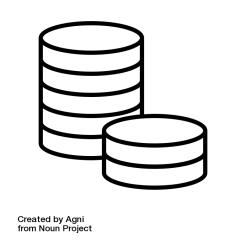 не более 5 налоговых периодов
Инфраструктурная поддержка
Льготное кредитование и строительство инфраструктуры по программам ВЭБ.РФ

100% возмещение затрат на инфраструктуру (новые инвестиционные проекты)
17
Гаврилов-Ямский муниципальный район
Меры поддержки
Приоритетные инвестиционные проекты и проекты по созданию и развитию индустриальных парков
ИНВЕСТИЦИОННЫЙ НАЛОГОВЫЙ ВЫЧЕТ ПО НАЛОГУ НА ПРИБЫЛЬ
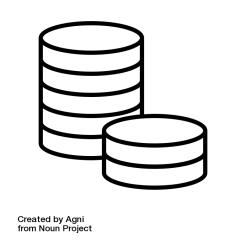 НАЛОГ НА ИМУЩЕСТВО
(уменьшение платежа)
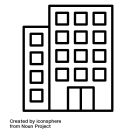 ТРАНСПОРТНЫЙ НАЛОГ
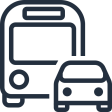 Специальные инвестиционные контракты
0 % - налог на прибыль, налог на имущество
Льготная аренда земли
0,069 % годовых  от кадастровой стоимости участка
Консультирование
Информационная и консультационная поддержка предпринимателей и инвесторов

Работа Инвестиционного совета при главе 
Гаврилов-Ямского района
18
Гаврилов-Ямский муниципальный район
Меры поддержки
Льготное финансирование
ФОНД РЕГИОНАЛЬНОГО РАЗВИТИЯ

Для промышленных, с/х предприятий и индивидуальных предпринимателей, в том числе КФХ
РЕГИОНАЛЬНЫЕ ПРОГРАММЫ

Размер   от 1 до 20 млн. руб.
Ставка    1 – 5 % годовых
Срок       до 3 лет
ФЕДЕРАЛЬНЫЕ
ПРОГРАММЫ

Размер от 5 до 5000 млн. руб.
Базовая ставка  5 % годовых
Срок                  до 7 лет
МСП банк

Для субъектов малого и среднего предпринимательства
ИНВЕСТИЦИОННОЕ КРЕДИТОВАНИЕ
На финансирование 
инвестиций

Размер  от 10 до 500 млн. руб.
Ставка   от 13,5 % годовых
Срок      до 10 лет
ЭКСПРЕСС-ИНВЕСТ
На инвестиционные цели (приобретение транспортных средств, нового оборудования)

Размер от 50 тыс. до 10 млн. руб.
Ставка  от 13,5 % годовых
Срок      до 3 лет
19
Гаврилов-Ямский муниципальный район
Меры поддержки
ФОНД ПОДДЕРЖКИ МАЛОГО И СРЕДНЕГО ПРЕДПРИНИМАТЕЛЬСТВА ЯРОСЛАВСКОЙ ОБЛАСТИ

Микрозаймы и поручительство
«АНТИКРИЗИСНЫЙ»
Для всех видов деятельности

Размер   до 500 тыс руб.
Ставка   5 % годовых
Срок      до 1 года
«ИНВЕСТИЦИОННЫЙ»
На инвестиционные цели

Размер   до 5 млн руб.
Ставка   от 1 % годовых
Срок      до 3 лет
«ОБОРОТНЫЙ»
На пополнение оборотных средств

Размер   до 5 млн руб.
Ставка    5 % годовых
Срок       до 1 года
«НАЧИНАЮЩИЙ»
Зарегистрированные менее 
1 года

Размер   до 1 млн руб.
Ставка    1 % годовых
Срок       до 3 лет
САМОЗАНЯТЫЙ
Плательщикам налога на профессиональный доход

Размер   до 500 тыс руб.
Ставка    1 % годовых
Срок       до 3 лет
ПОРУЧИТЕЛЬСТВО
Если не располагает достаточным объемом обеспечения по кредиту

Размер   до 25 млн. руб.
Комиссия  0,5 % годовых
Срок       до 5 лет
20
Гаврилов-Ямский муниципальный район
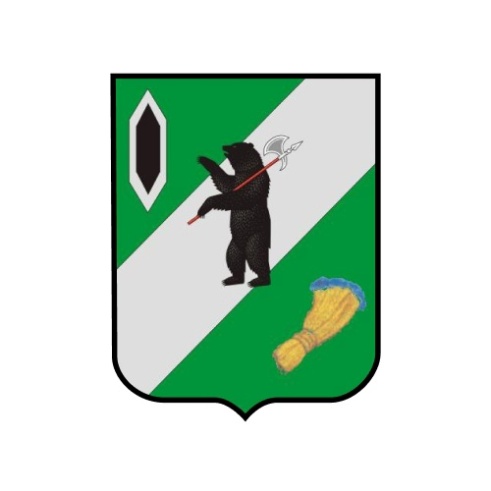 Инвестиционные
площадки
Технопарк «ЛОКАЛОВЪ»
Кадастровый номер 
(8 участков) 
76:04:010810:315, 317, 318, 300, 303, 10, 11, 302
Площадь 95 000 м²
Расположение
Ярославская область, 
г. Гаврилов-Ям, ул. Комарова, д. 1 
Категория земель
земли населенных пунктов
Вид разрешенного использования
для эксплуатации производственных зданий
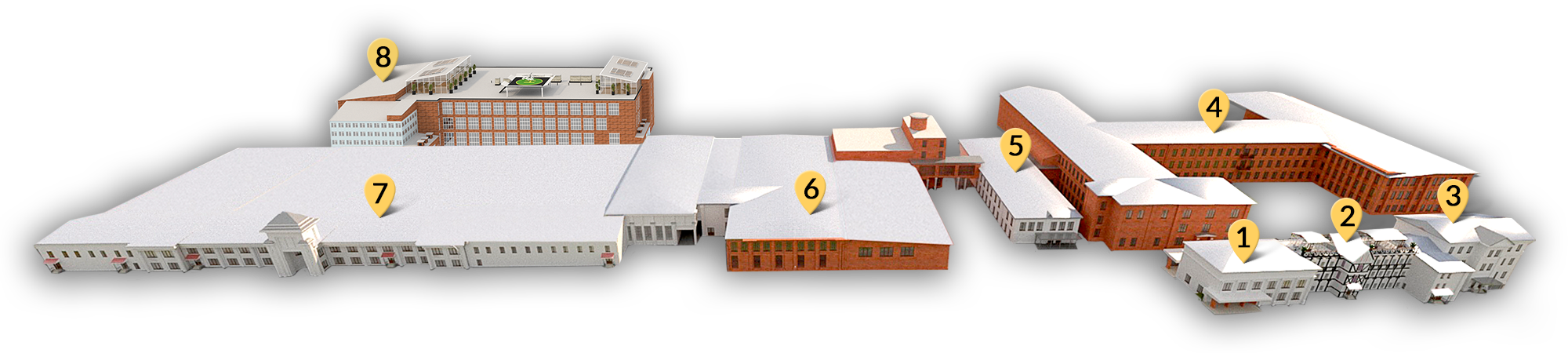 5. Корпус №5.Социально-культурный.
6. Корпус №6.Производственный. 
На реконструкции.
7. Корпус №7.Торгово-развлекательный. 
На реконструкции.
8. Корпус №8.Производственный.
1. Корпус №1.Административный. Проходная.
2. Корпус №2.Административный. Проходная.
3. Корпус №3.Гостинично-медицинский. 
На реконструкции.
4. Корпус №4.Производственный.
22
Гаврилов-Ямский муниципальный район
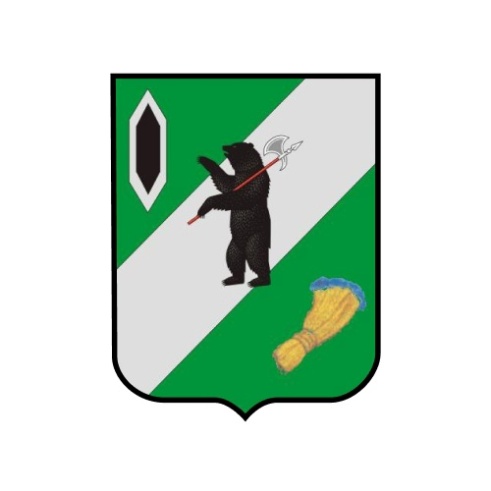 Инвестиционные проекты
Создание современного и высокотехнологичного предприятия по производству телекоммуникационных шкафов и стоек
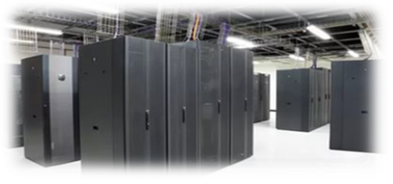 Инвестор ООО НПО «ТЛК»
Срок реализации 2018-2028 гг.
Инвестиции 132,7 млн руб.
Рабочие места 61 ед.
Краткое описание
Производство современных телекоммуникационных шкафов и стоек, отвечающих ГОСТ и мировым стандартам в области телекоммуникаций
Организация производства осветительного оборудования
Инвестор ООО «БАУФОН ГмбХ»
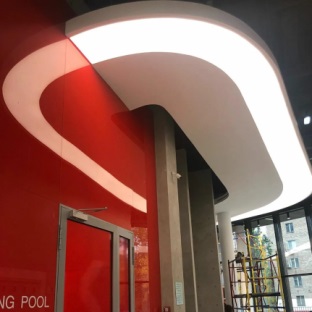 Срок реализации 2020 -2028 гг.
Инвестиции 7,8 млн руб.
Рабочие места 22 ед.
Краткое описание
Производство осветительного оборудования премиум сегмента преимущественно для коммерческой недвижимости классов «А», «А+»
24
Гаврилов-Ямский муниципальный район
Организация современного производства широкого ассортимента полуфабрикатных связующих для лакокрасочных материалов
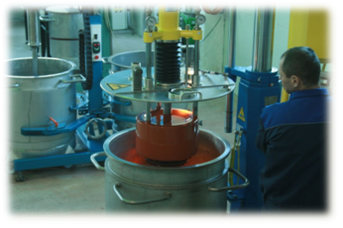 Инвестор ООО «ПК «ДИНАЛАК»
Срок реализации 2020-2028 гг.
Инвестиции 32 млн руб.
Рабочие места 27 ед.
Краткое описание
Производство широкого ассортимента полуфабрикатных лаков и смол для лакокрасочных материалов индустриального назначения
Создание площадки для производства композитной полимерной арматуры периодического профиля
Инвестор ООО «РУБАР композит»
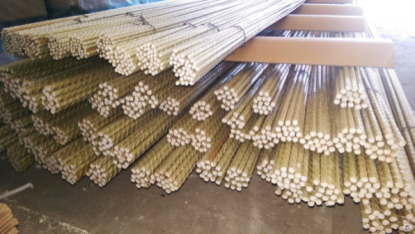 Срок реализации 2020-2028 гг
Инвестиции 18 млн руб.
Рабочие места 11 ед.
Краткое описание
Производство арматуры композитной, гнутых композитных арматурных элементов, композитных сеток
25
Гаврилов-Ямский муниципальный район
Организация производства замороженных хлебобулочных
изделий
Инвестор ООО «ЯмХлеб»
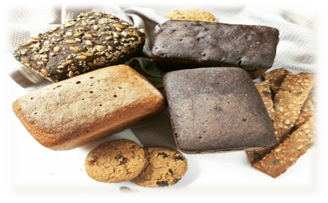 Срок реализации 2021-2028 гг
Инвестиции 10,3 млн руб.
Рабочие места 43 ед.
Краткое описание
Создание нового современного производства по изготовлению хлебобулочных изделий по уникальной рецептуре для обеспечения качественными продуктами потребностей пищевой отрасли
Организация частного промышленного
парка «ЛОКАЛОВЪ»
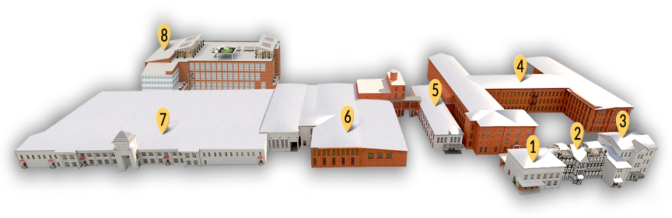 Инвестор ООО «УК «ЛОКАЛОВЪ»
Срок реализации 2017 -2025 гг.
Инвестиции 200,0 млн руб.
Рабочие места 35 ед.
(обслуживание ЧПП «ЛокаловЪ»)+
85 арендаторов
Краткое описание
Предоставление в аренду производственных помещений, находящихся  в нескольких корпусах разной этажности (от 1 до 3 этажей) и разной степени готовности
26
Гаврилов-Ямский муниципальный район
Контакты
Инвестиционные уполномоченные
Романюк Андрей Юрьевич
заместитель Главы Администрации Гаврилов-Ямского муниципального района
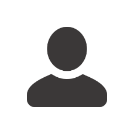 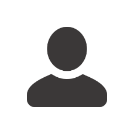 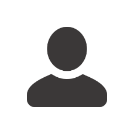 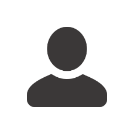 Телефон:  8(48534) 2-19-59
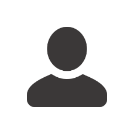 Эл. почта: zam3.gavyam@yarregion.ru
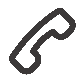 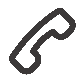 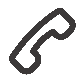 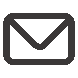 Усков Артем Евгеньевич
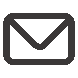 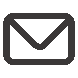 первый заместитель Главы  Администрации городского поселения Гаврилов-Ям
Телефон: 8(48534) 2-32-86
Электронная почта: zamgp.gavyam@yarregion.ru
Вехтер Анна Владимировна
начальник отдела экономики, предпринимательской деятельности, инвестиций и сельского хозяйства Администрации Гаврилов-Ямского муниципального района
Телефон: 8(48534) 2-32-51
Электронная почта: oepdi.gavyam@yarregion.ru
27
Гаврилов-Ямский муниципальный район